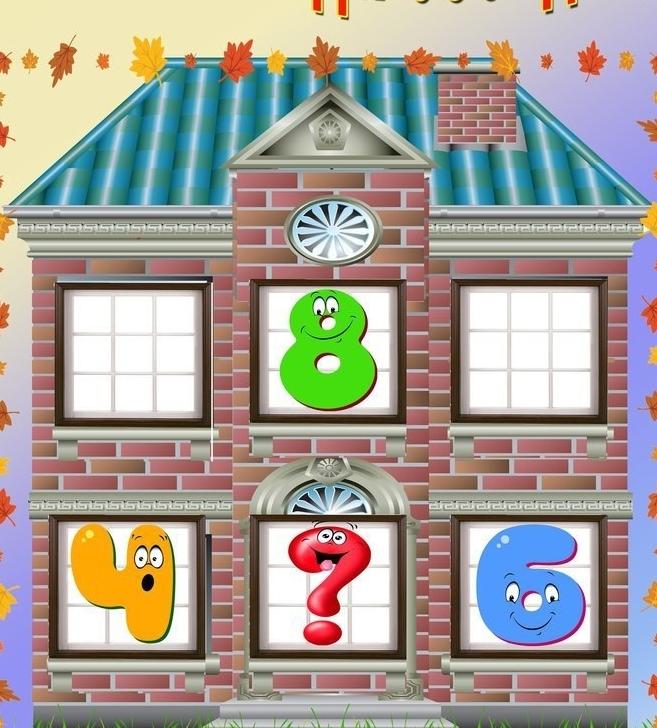 «СОСЕДИ ЧИСЛА»
(Интерактивная игра по математике для детей старшего возраста)
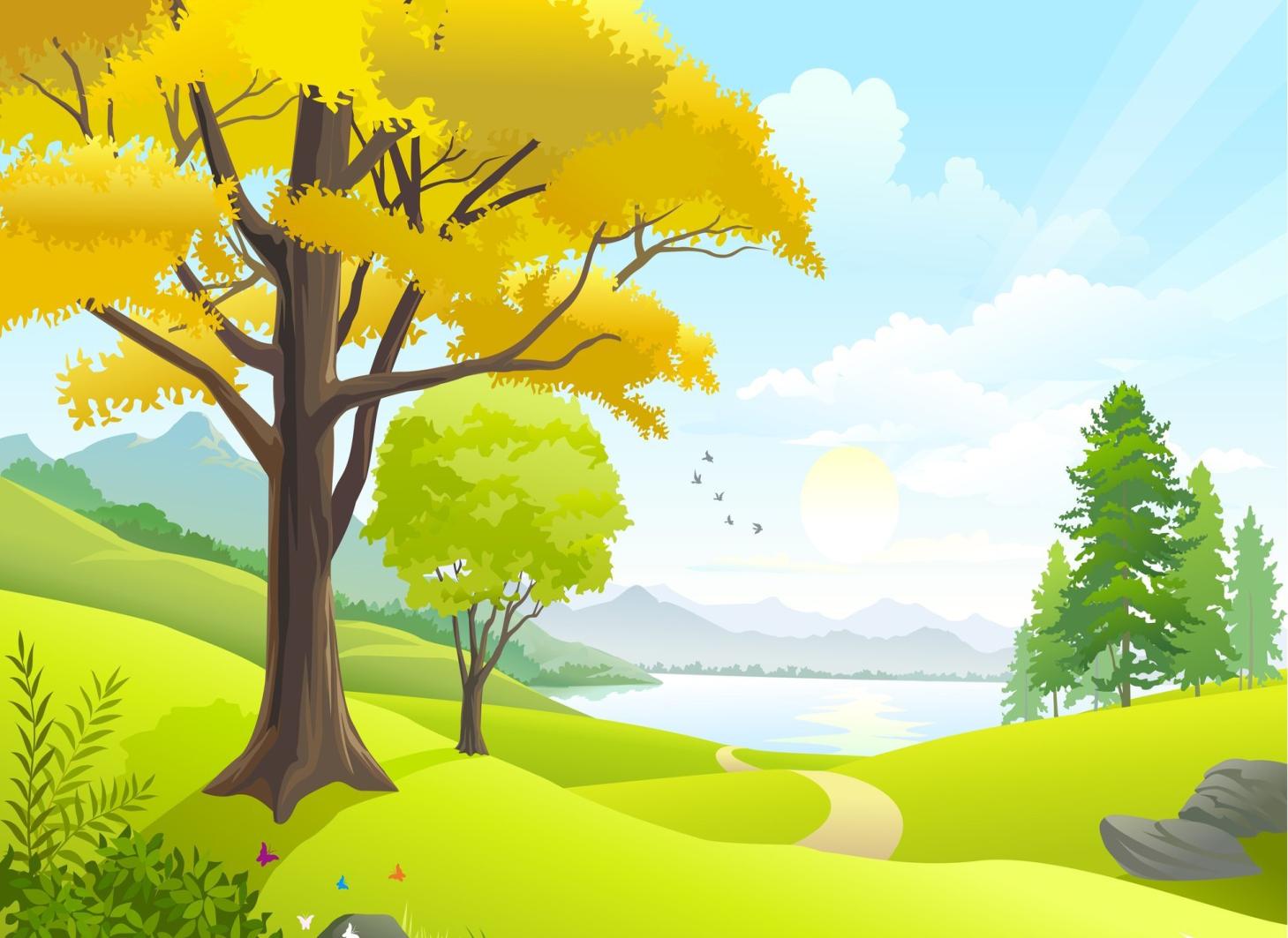 Цель игры: Способствовать развитию умения детей называть предыдущее и последующее число для каждого числа натурального ряда в пределах 10
Ход игры: Ребёнку необходимо заселить каждый домик «жильцами», ориентируясь на число – соседа.
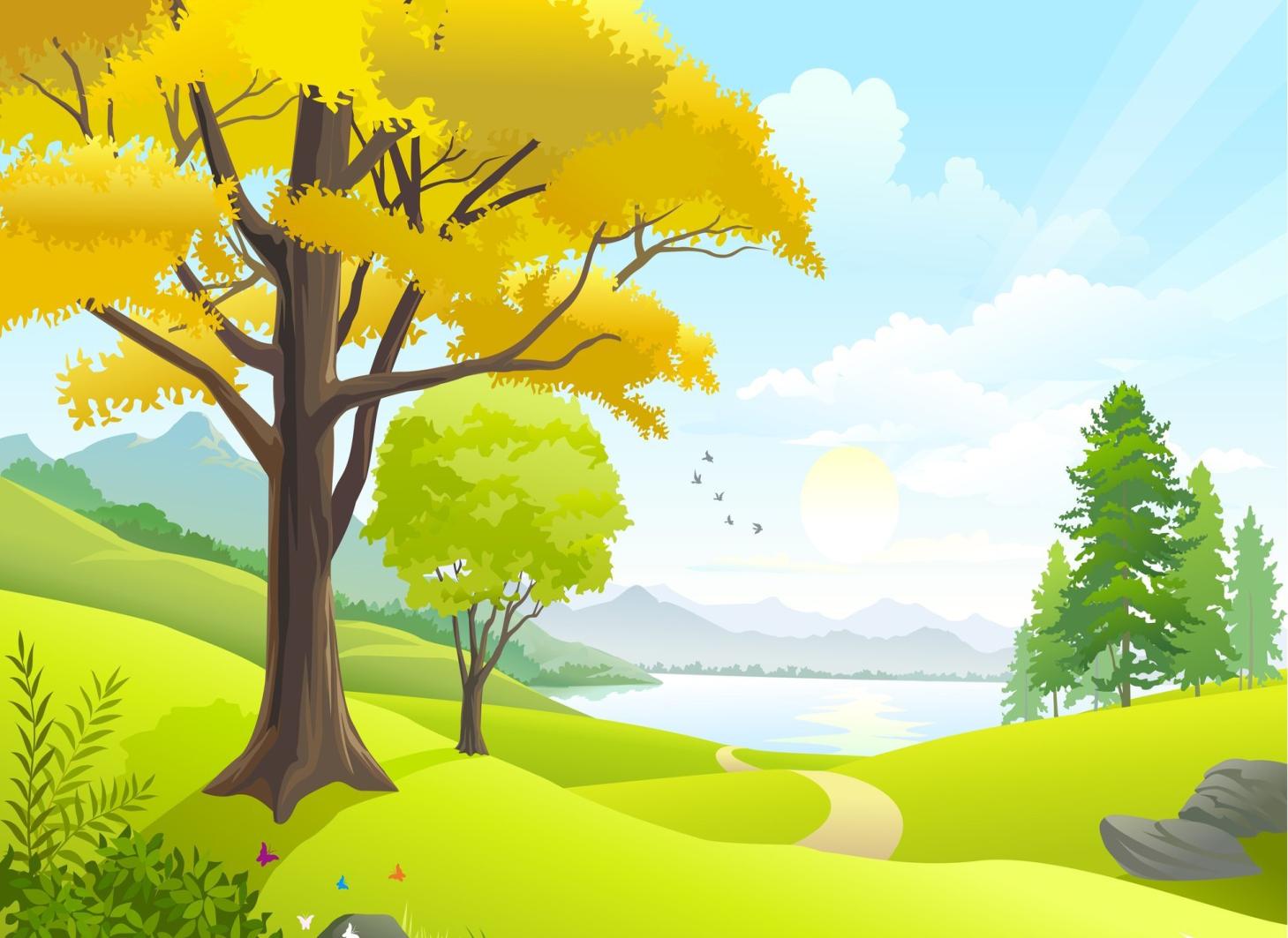 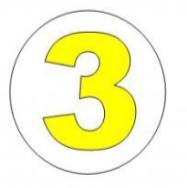 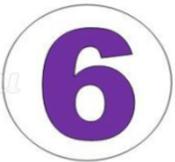 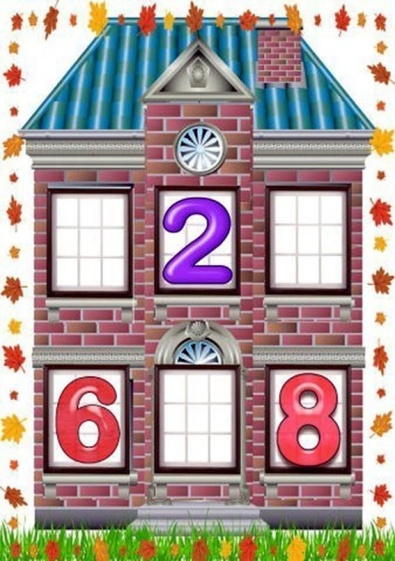 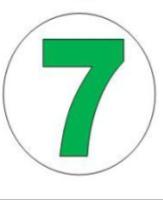 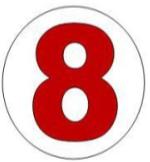 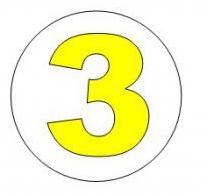 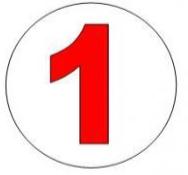 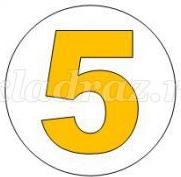 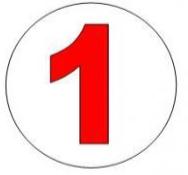 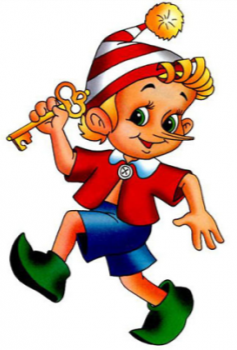 НЕТ
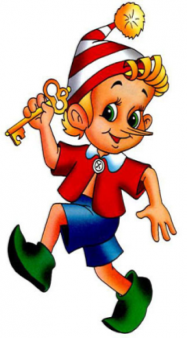 НЕТ
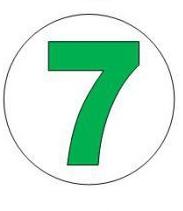 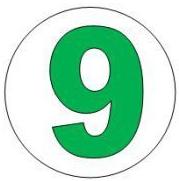 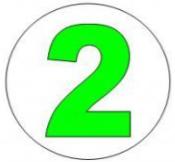 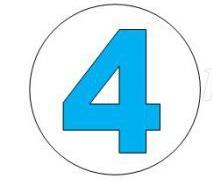 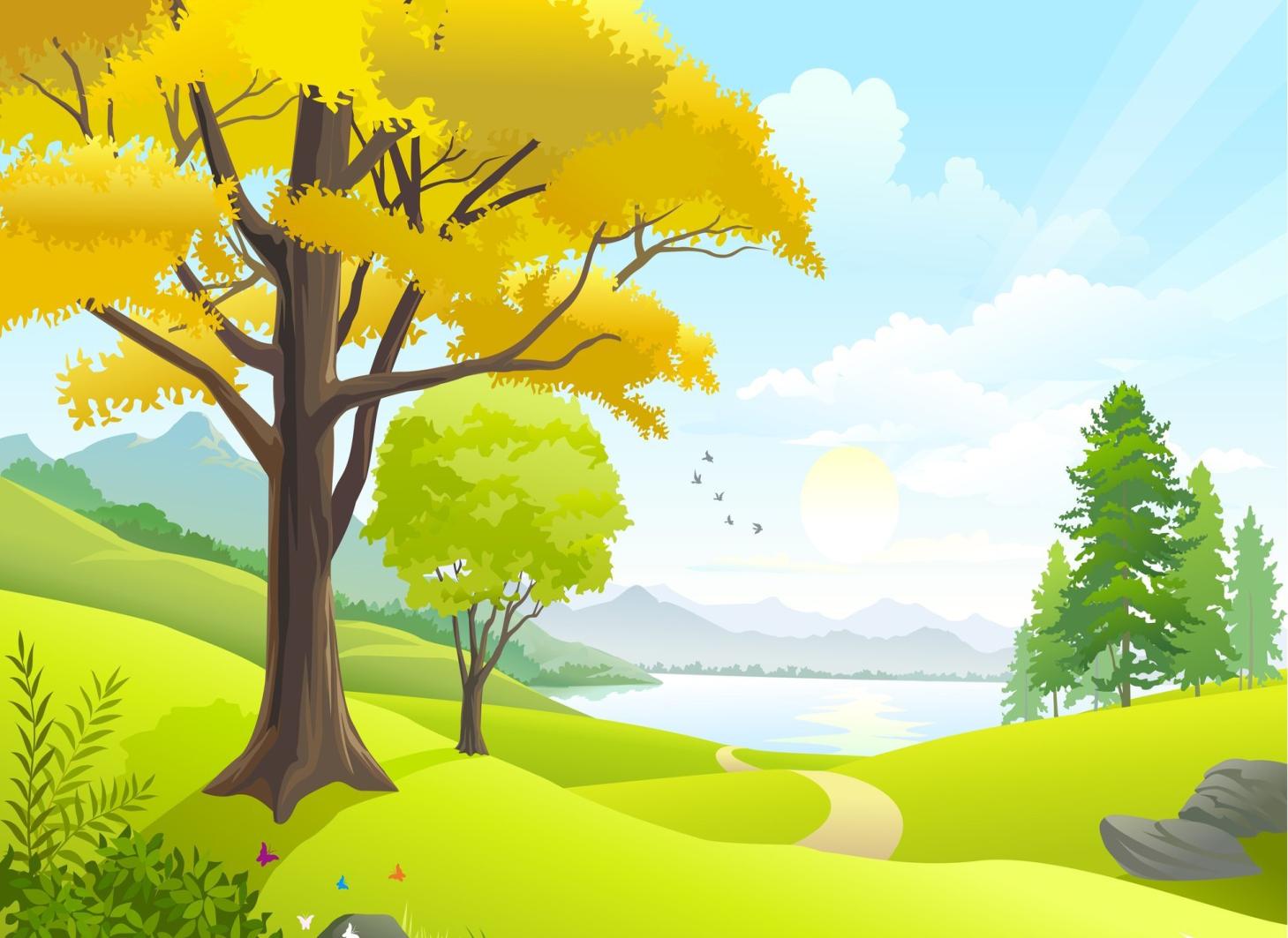 нет
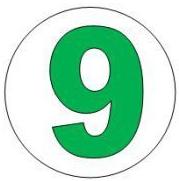 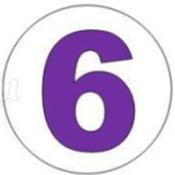 нет
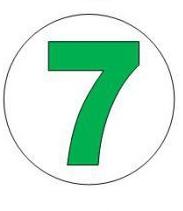 нет
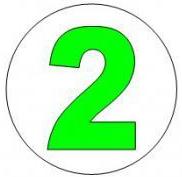 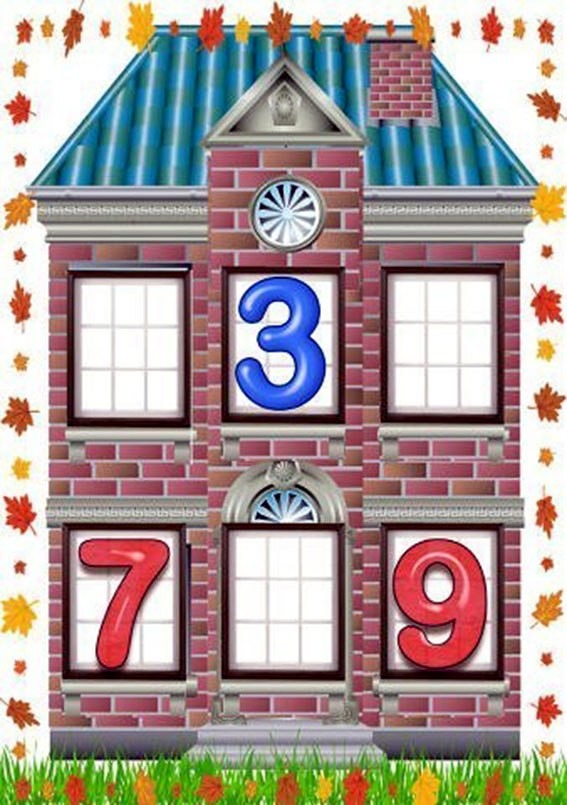 нет
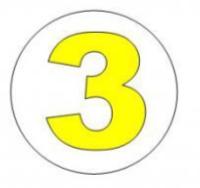 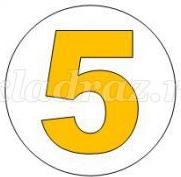 нет
нет
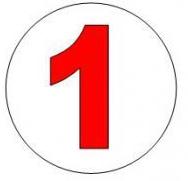 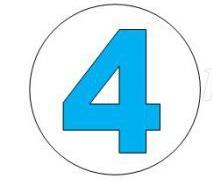 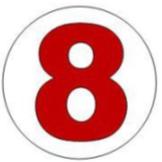 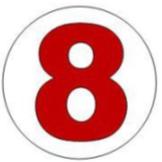 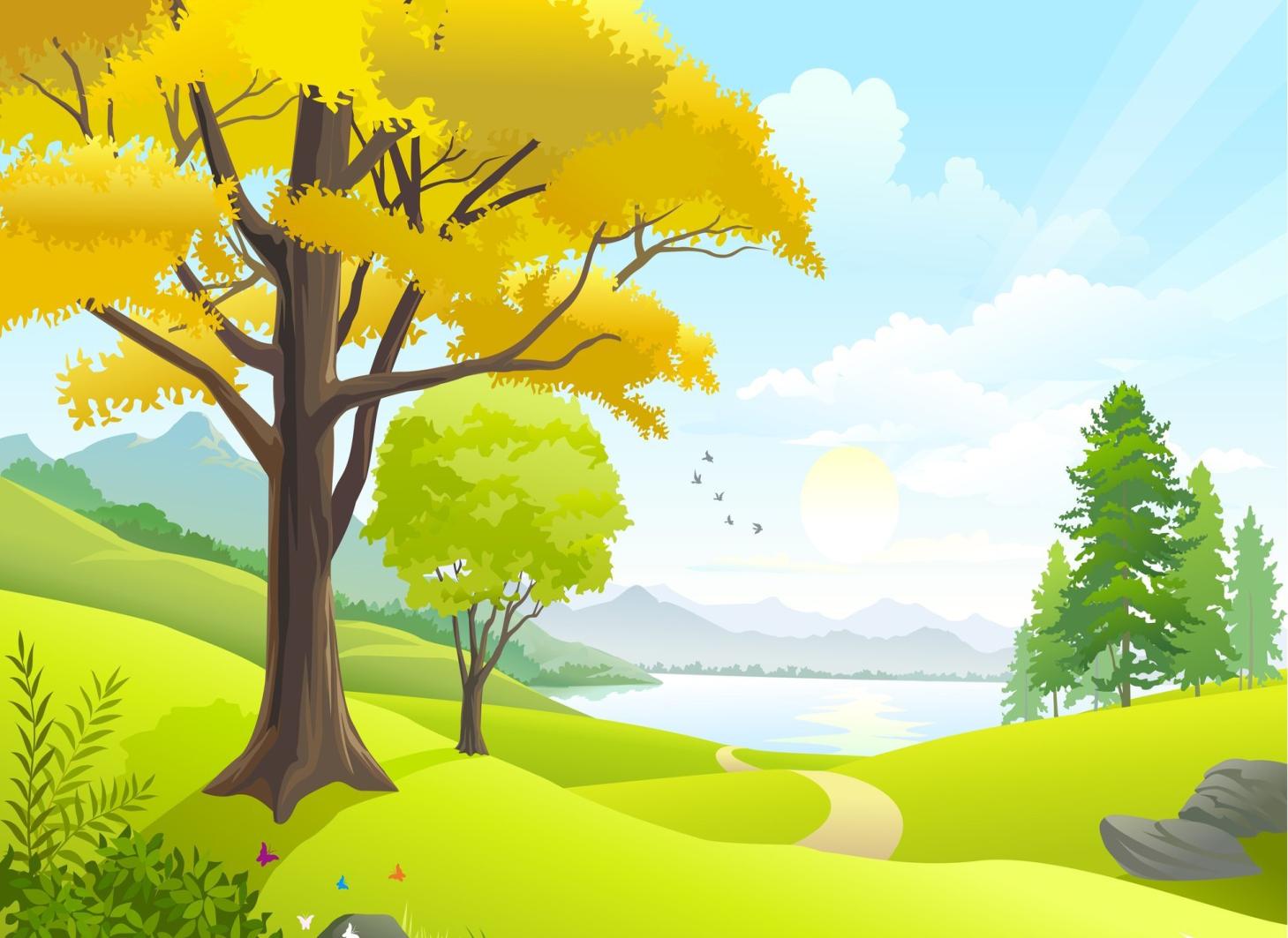 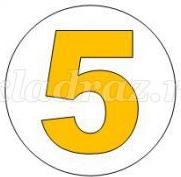 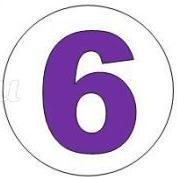 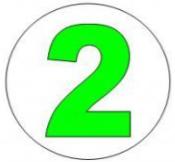 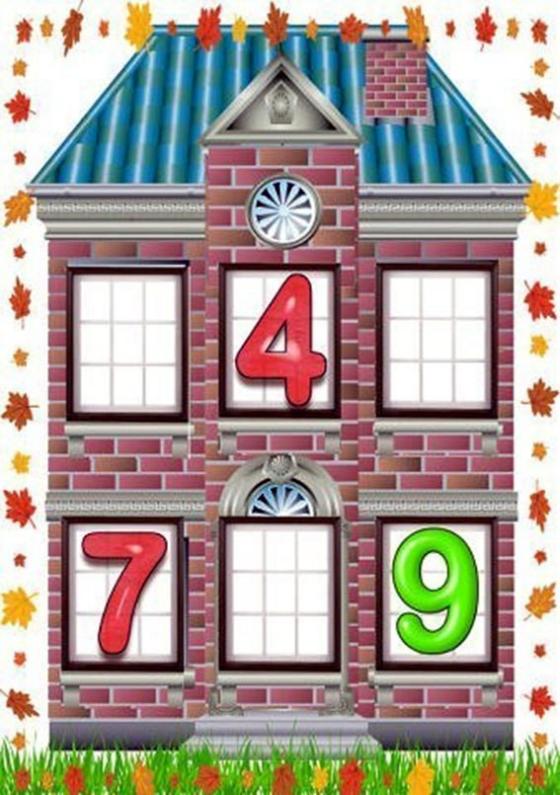 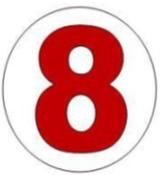 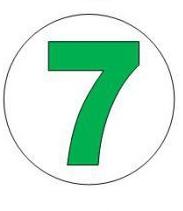 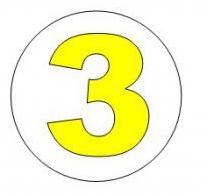 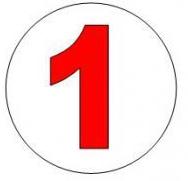 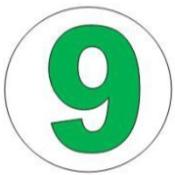 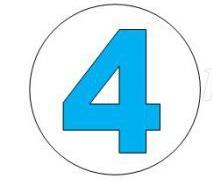 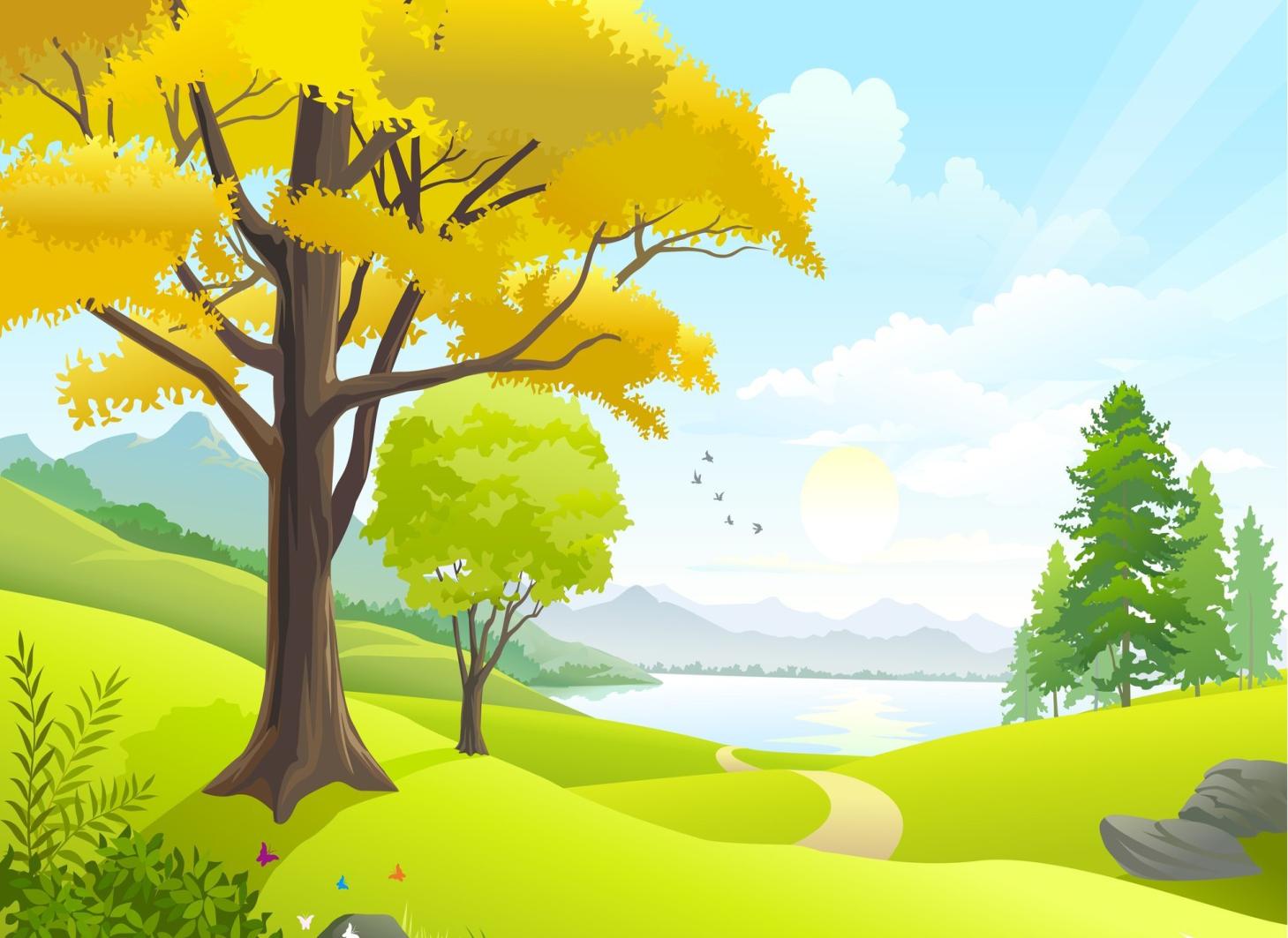 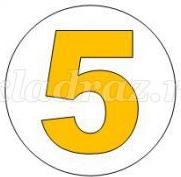 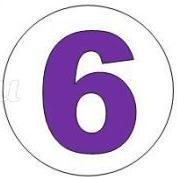 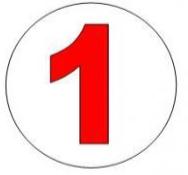 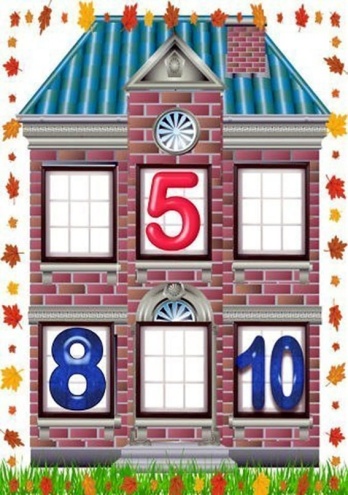 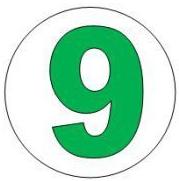 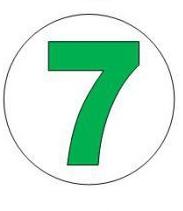 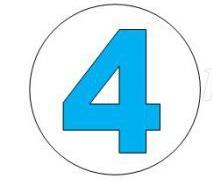 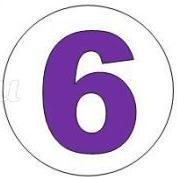 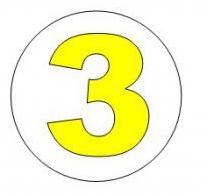 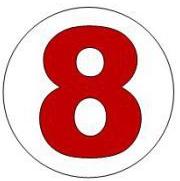 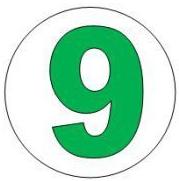 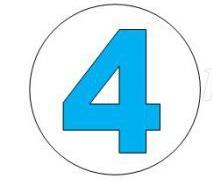 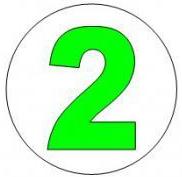 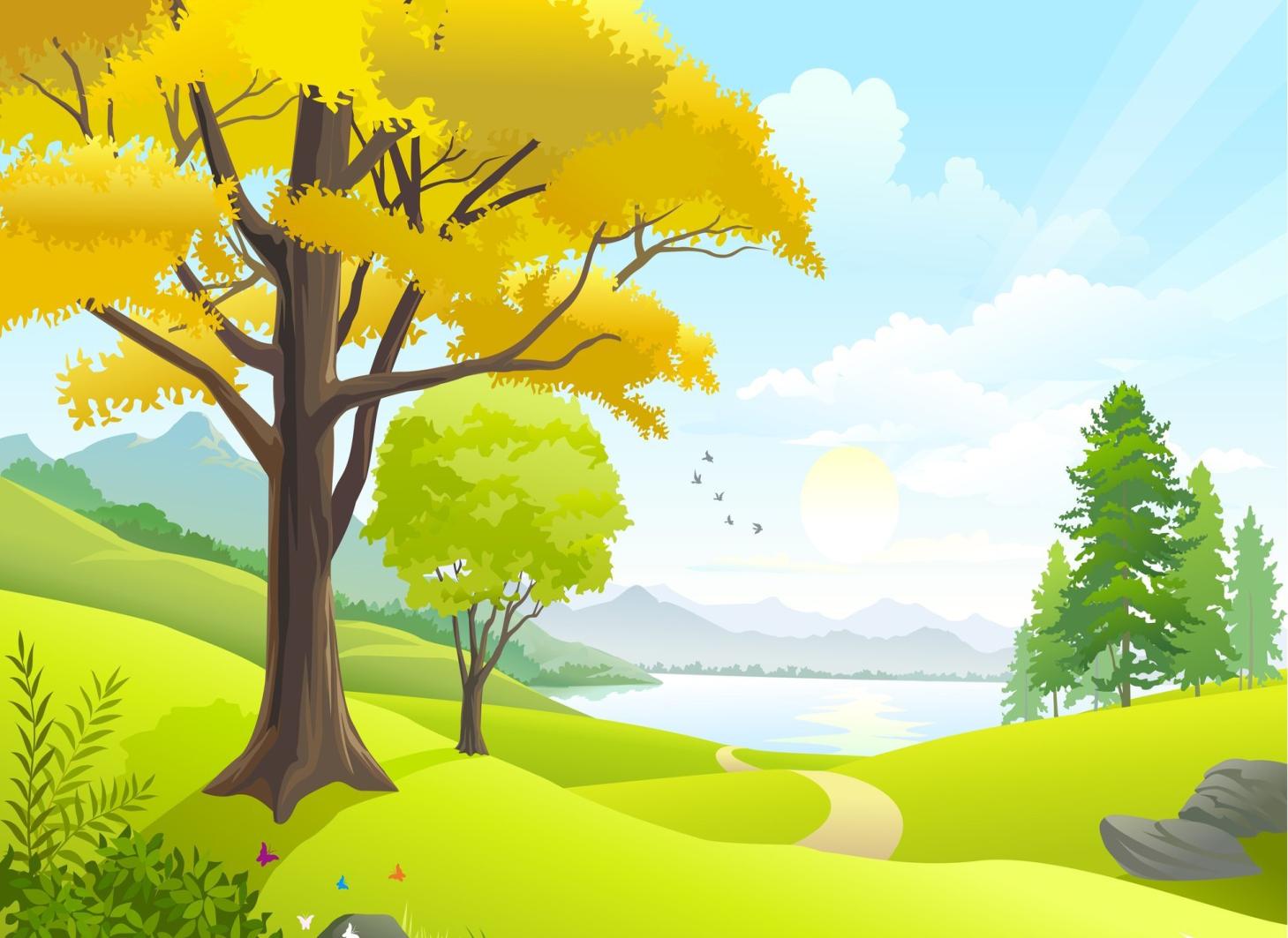 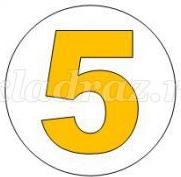 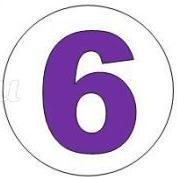 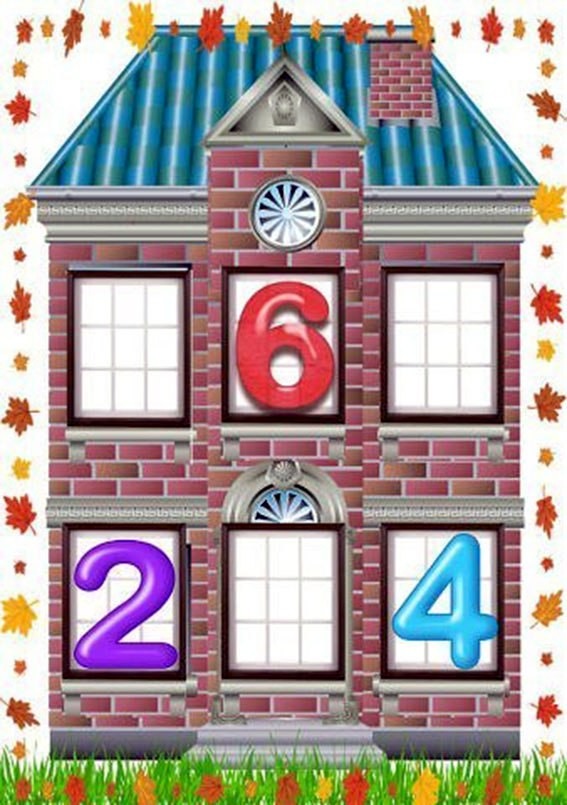 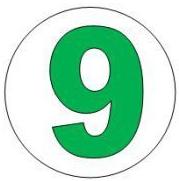 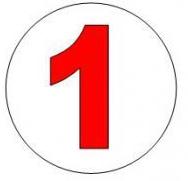 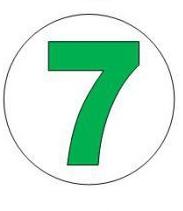 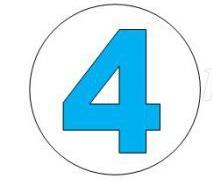 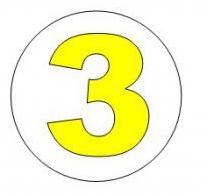 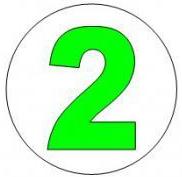 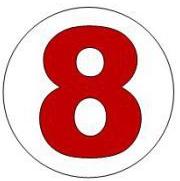 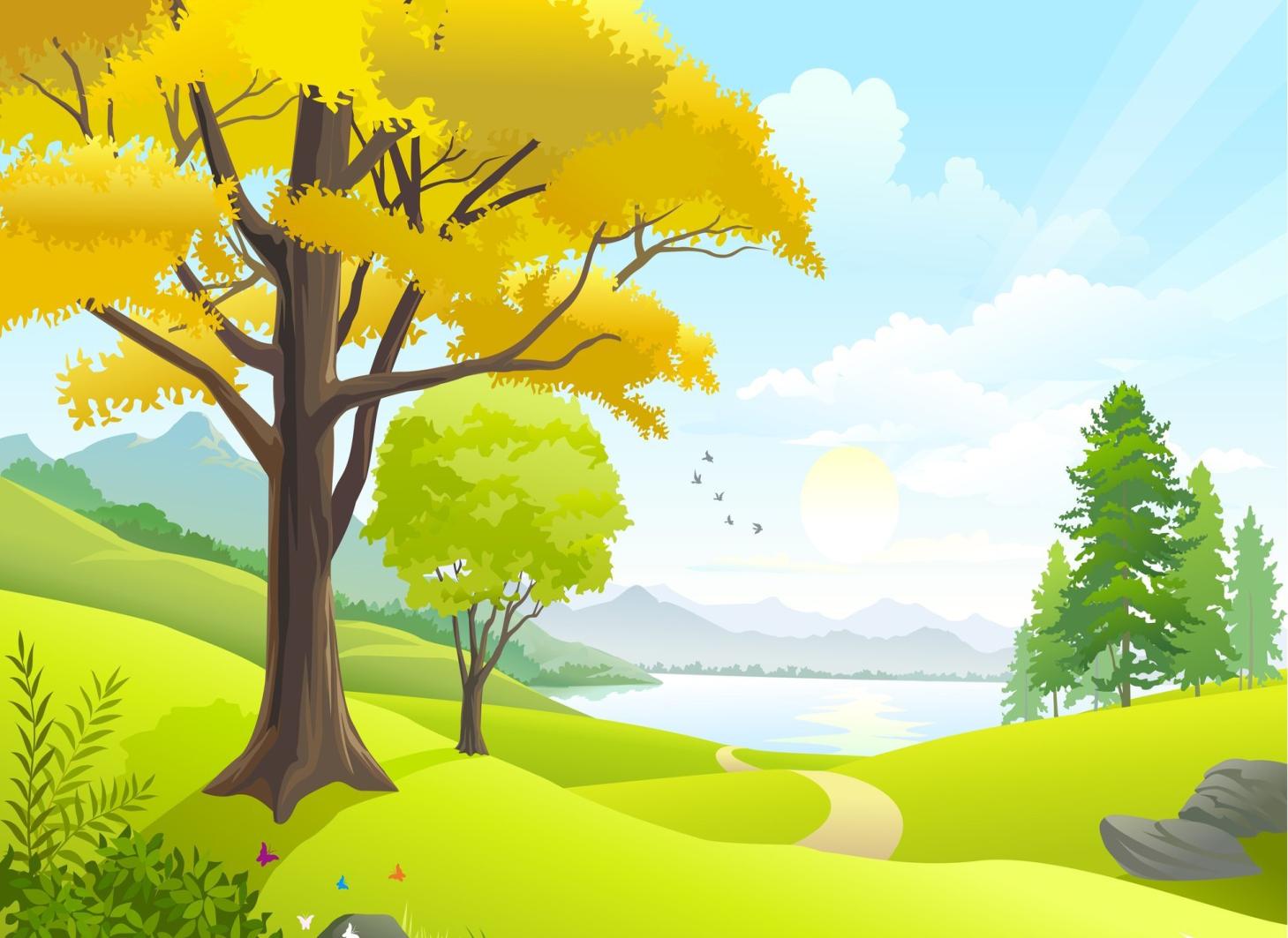 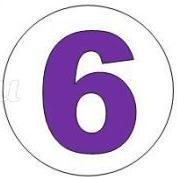 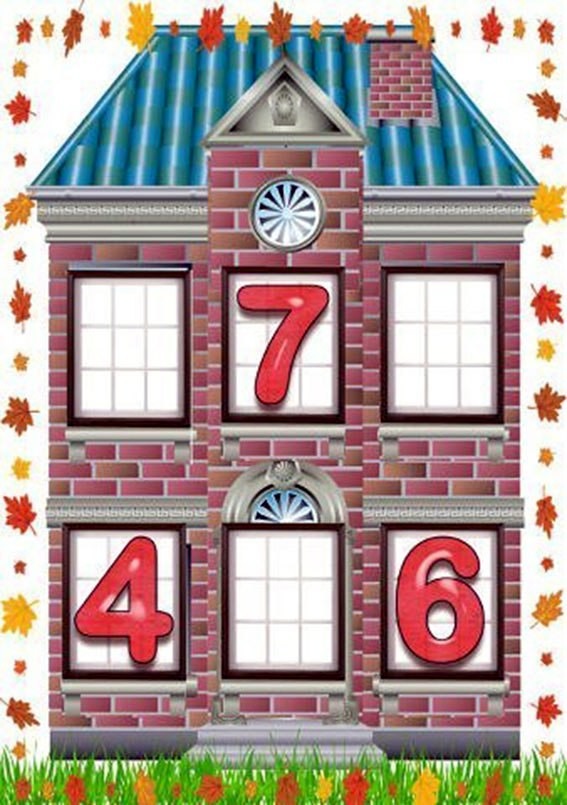 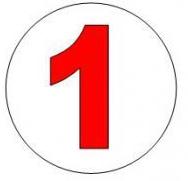 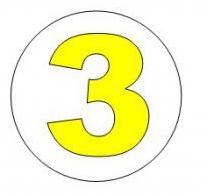 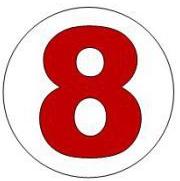 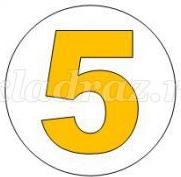 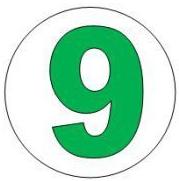 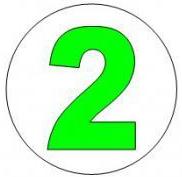 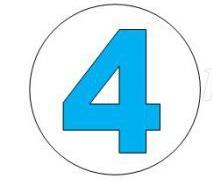 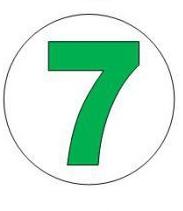 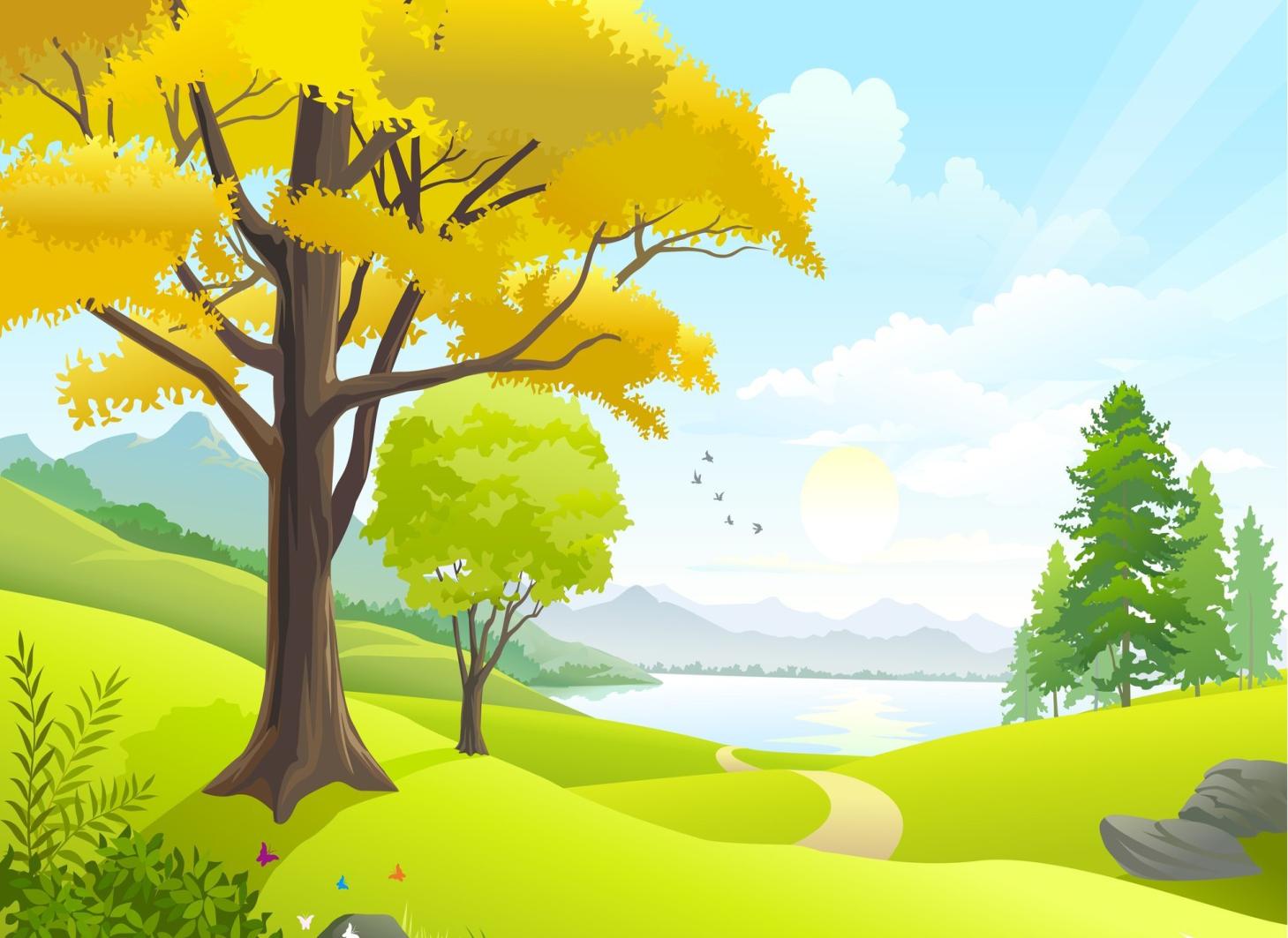 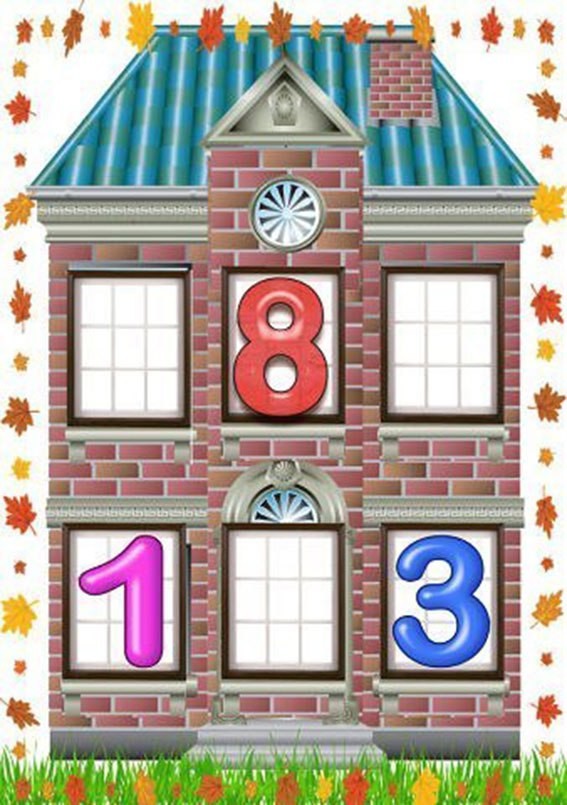 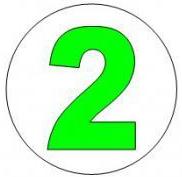 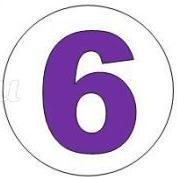 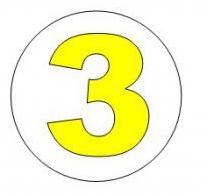 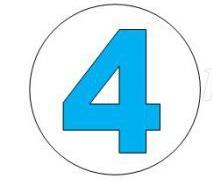 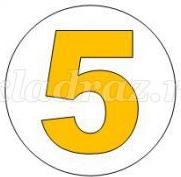 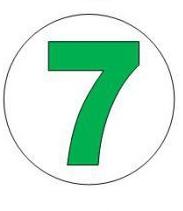 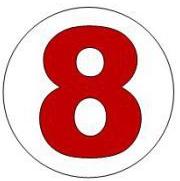 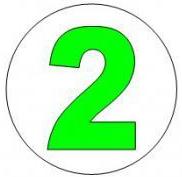 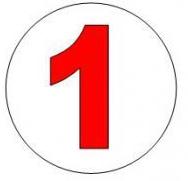 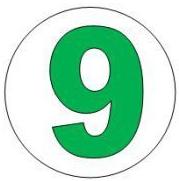 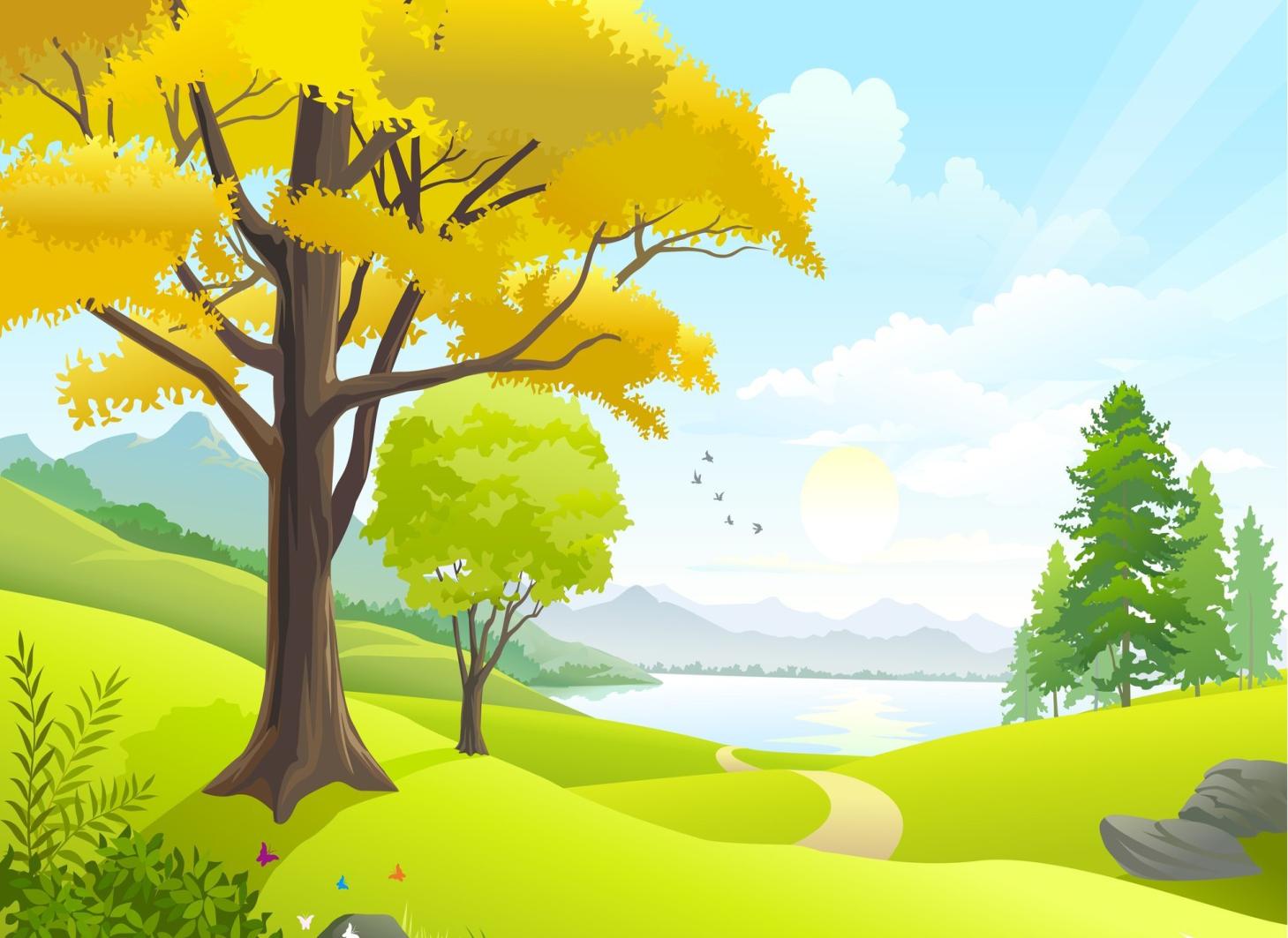 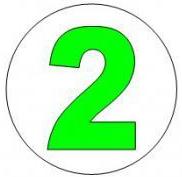 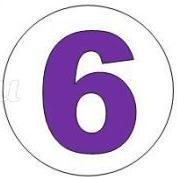 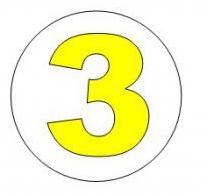 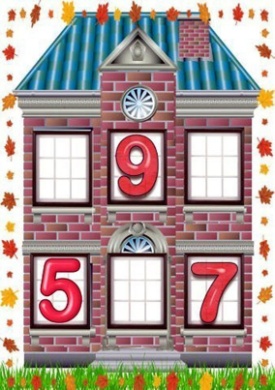 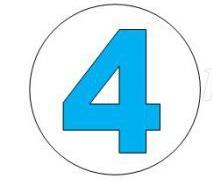 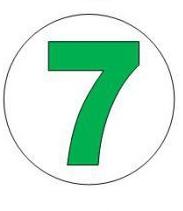 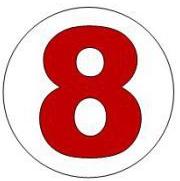 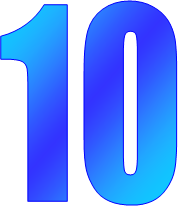 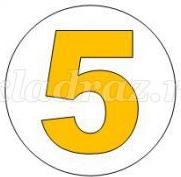 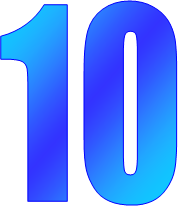 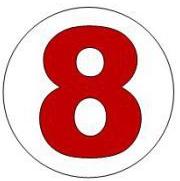 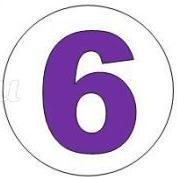 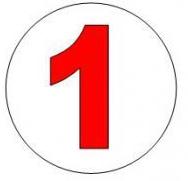 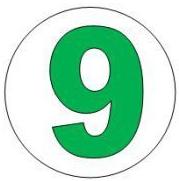 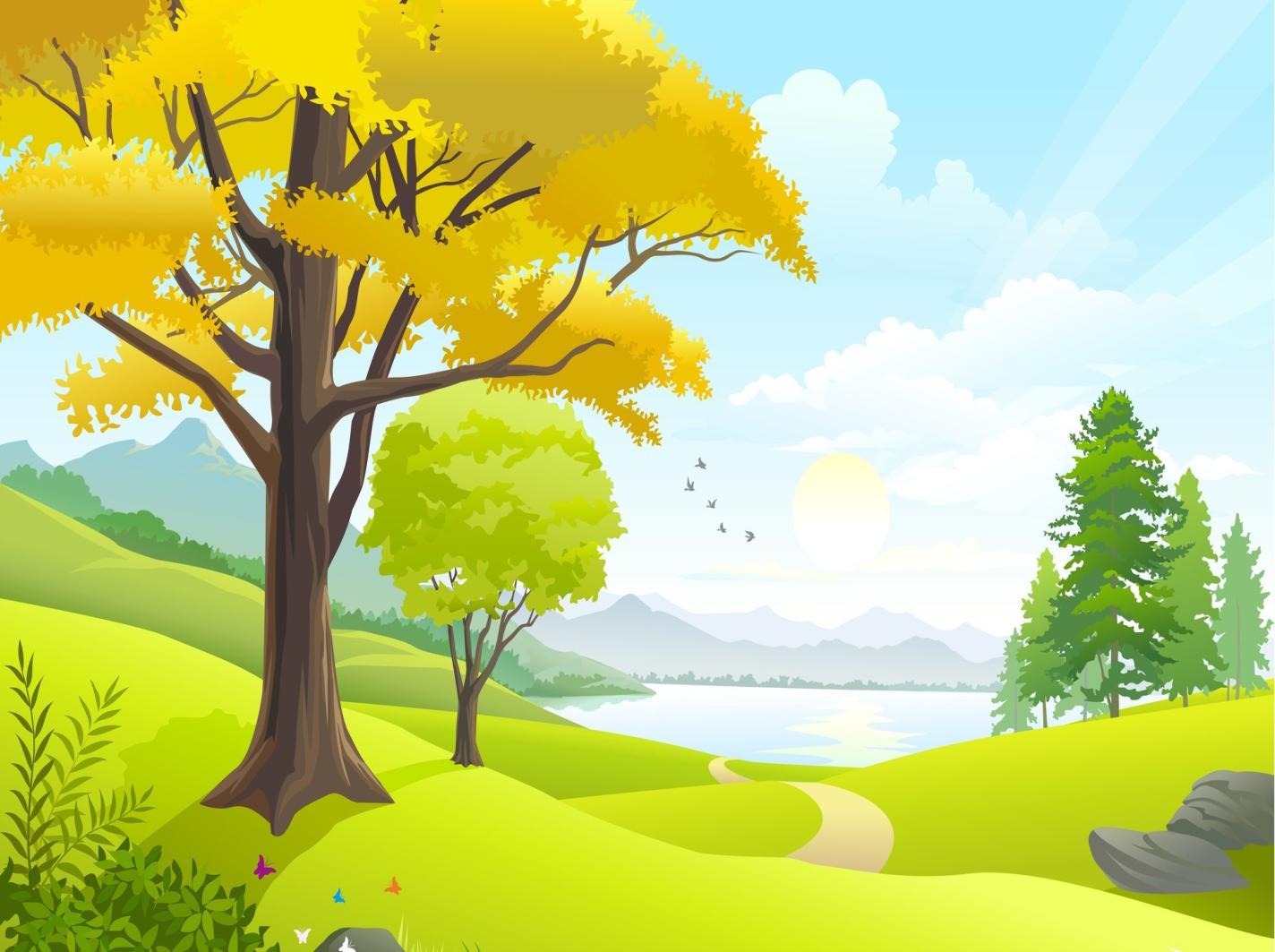 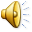 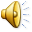 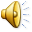 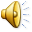 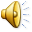 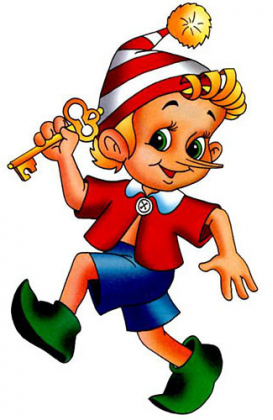 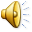 ЭТО НЕПРАВИЛЬНЫЙ ОТВЕТ
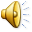 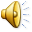 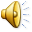 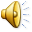